危重症应激性高血糖患者血糖调控目标的循证护理案例
2018
南昌大学护理学院
CONTENTS
临床案例
1
护理问题
2
检索证据
3
4
证据内容
证据评价
5
临床案例
患者女性，70岁，于2003年9月患右侧乳腺癌，在市级医院做了乳腺切除术。2004年发现右腋下有肿物，又做了腋下肿物切除术，经病理检查诊断为淋巴结转移癌，术后做了放疗和化疗。在做放疗期间，患者因尿频到我院就诊。化验尿糖++，空腹血糖11.4mmol/L，餐后2小时血糖17.5mmol/L，初诊“糖尿病”，口服二甲双胍治疗。2005年10月，患者又发现右胸部有肿物，在外地医院又做了第3次手术，这次手术后病理检查没有发现癌细胞，但是患者却因为血糖高导致手术切口不愈合，感染，后来做了植皮手术，术后2个月伤口才慢慢治愈。术后患者进行强化胰岛素治疗，发现有发生低血糖的危险。
本案例来源于沈阳市皇姑区北塔社区卫生服务中心内科
护理问题
危重症应激性高血糖患者的强化胰岛素治疗方案。
1
危重症应激性高血糖患者的血糖调控目标
2
检索证据
P
研究对象      危重症应激性高血糖患者
确立循证问题
I
干预措施      改良强化胰岛素治疗
C
对照措施       强化胰岛素治疗
O
结局指标       低血糖发生率
证据检索
以中文检索词“危重症、应激性高血糖、血糖调控、改良强化胰岛素治疗”英文检索词“critically ill、stress hyperglycemia、 improved fortified insulin、 blood glucose regulation”检索该领域的相关论文、临床实践指南、系统评价等循证资源。
证据来源
检索式
证据筛选
标题和摘要初筛
全文筛选
二次研究证据：有Cochrane图书馆、OVID循证数据库以及JBI循证卫生保健数据库等

原始研究证据;主要有中英文期刊数据库
证据内容
1
危重症应激性高血糖患者的强化胰岛素治疗方案。
危重症应激性高血糖患者的血糖调控目标
2
强化胰岛素治疗方案
将胰岛素用微量注射泵持续静脉泵入，以达到控制血糖在理想的目标范围。具体为将采用短效胰岛素50u稀释至50ml，每毫升溶液含胰岛素1u，溶媒可用0.9%生理盐水。一次性50ml注射器配置后装接于微量泵上，连接注射泵延长管于静脉输液通道，单独静脉给药。根据血糖调节每小时胰岛素用量[6]，控制血糖范围在4.4～6.1 mmol/L。
血糖调控目标
Van Den Berghe等在2001年最早证明，降低死亡率的标准血糖水平为4.4～6.1 mmol/L(又称Leuven方案)，并最终证明对外科危重病患者的强化胰岛索治疗明显地降低病死率和并发症。
在2006年，Van Den Berghe等又在一项单中心大样本的前瞻性随机对照试验中发现，强化胰岛素治疗也使内科ICU住院超过3d患者的病死率明显下降，同时，住院时间和并发症方面也有明显改善，但是在内科ICU 中效果并没有外科ICU那么显著。
一项涉及29项随机对照研究(RCT)、8432例成年危重病患者的Meta分析显示，与常规治疗相比，严格血糖控制虽可降低败血症的发生率，但未能显著降低住院病死率及新发需要透析的比例，而且显著升高了发生低血糖的风险。
澳大利亚和新西兰学者进行了一项研究(Nice Sugar研究)，结果发表于2009年的《新英格兰医学杂志》。这项研究入选患者为42家医院入住内科和外科ICU的成人患者，且预计需要在ICU治疗超过3d。患者随机进入血糖控制目标为4.5～6.0 mmol/L组(强化控制组)或≤10.0 mmol／L组(常规控制组)。研究结果显示，严重低血糖发生率分别为6.8％和0.5％[OR为14.7，95％CI为9.0～25.9，P＜0.001]。

2014年，耶鲁大学发表了一项临床大数据研究，研究者对比了NICE-SUGAR研究发布前后，美国医院ICU患者血糖控制水平和相关不良反应的差别。该研究纳入了40万ICU住院日中的200万次血糖监测数据，以2009年3至7月为对比分析的时间节点，3月之前的数据反映的是采用旧的基于IIT的临床血糖控制情况；当年7月之后的数据反映的是基于NICE-SUGAR的临床血糖控制情况。结果表明，采纳NICE-SUGAR研究的证据后，ICU患者的总体血糖水平不仅没有升高，反而略有下降，且低血糖和严重高血糖事件数都明显较IIT少。
其他学者的研究以及“拯救严重感染与感染性休克的治疗指南”中,将血糖控制目标定为≤8.3 mmol/L,以降低低血糖的发生率。

国内有研究表明，将危重症患者的血糖控制在6.1～10.0 mmol/L，可减少深部真菌感染的发生，同时可避免低血糖对患者造成的危害。
 
美国糖尿病学会(ADA)2017年版糖尿病医学诊疗标准仍推荐,对于血糖≥10 mmol/L的持续高血糖住院患者，应开始胰岛素治疗，并建议将血糖控制在 7.8～10 mmol/L；对于部分患者,更严格控制血糖(＜7.8 mmol/L)可能带来更大的益处。对于每位住院患者，均需制定低血糖的防治计划，当血糖＜3.9 mmol/L 时,应重新评估并改进治疗方案,以防再次发生低血糖,出院时应提供个体化的降糖治疗计划。
中国糖尿病医学营养治疗指南(2013)推荐：血糖达到10 mmol/L时即建议开始进行胰岛素治疗，其目标为控制血糖在7.8～10 mmol/L。应定期监测血糖,防止低血糖风险（需要干预的低血糖:3.8 mmol/L）
 
仲爱玲在《循证护理在ICU高血糖血糖管理中的应用》一文中，将血糖控制在6.2～8.3 mmol/L之间，彭燕妮在《循证护理在ICU应激性高血糖患者血糖管理中的应用》一文中，将血糖控制在6.1～8.3 mmol/L之间，都获得了较低的低血糖发生率。
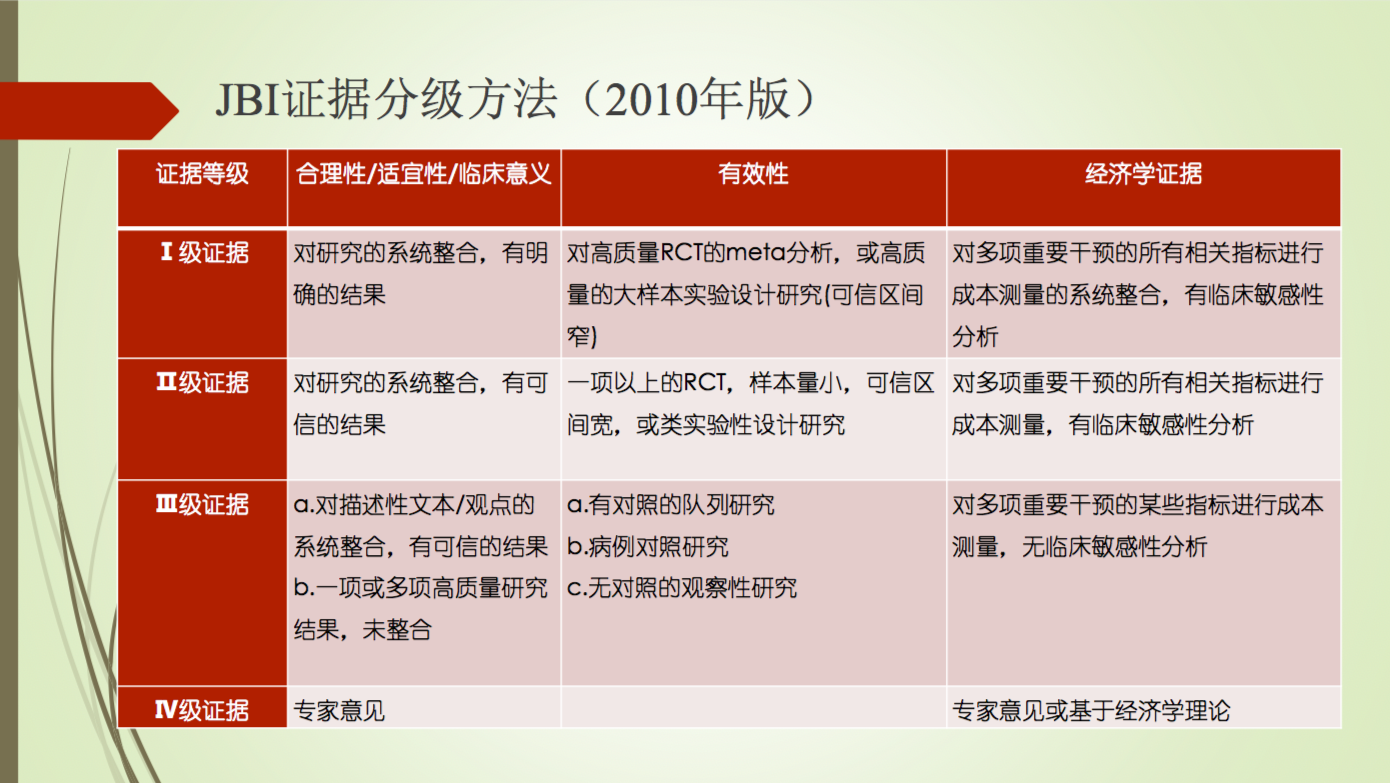 证
据
评
价
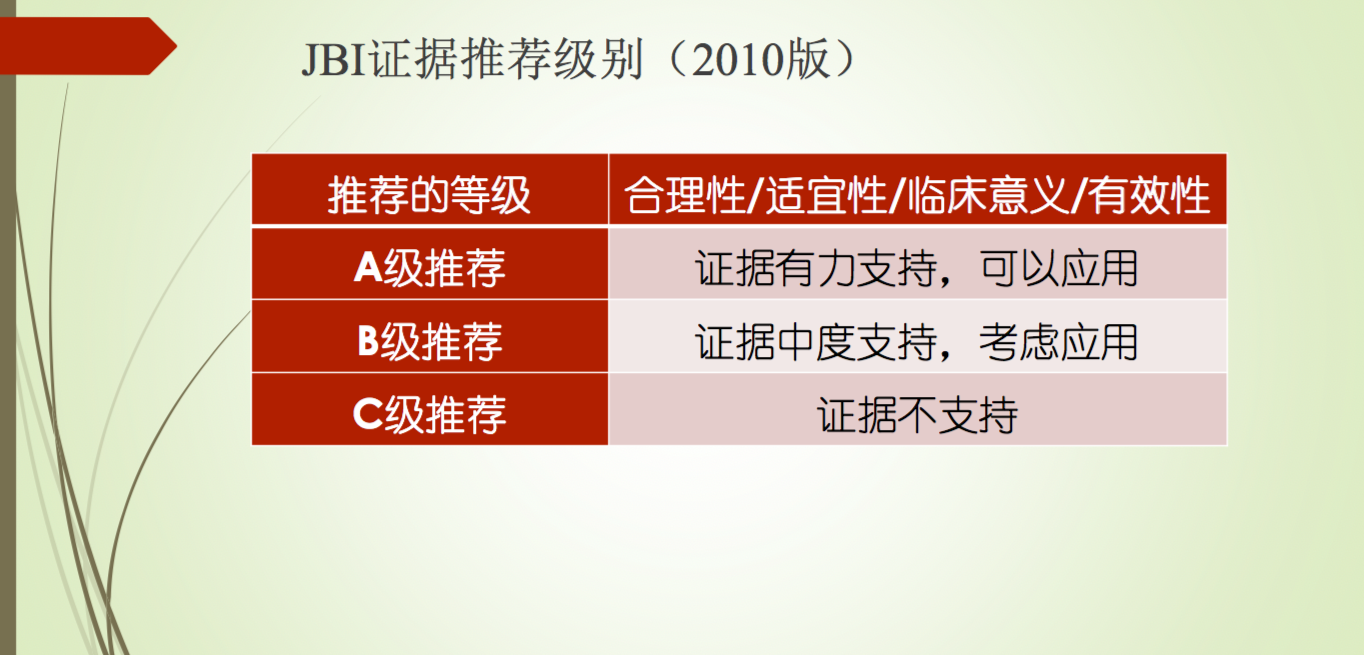 证
据
评
价
思考题
对于危重症应激性高血糖患者，血糖大概控制在什么范围，可以减少低血糖的发生？
THANKS FOR WATCHING